Pedoman PengelolaanTata Naskah Kepegawaian PNS
Peraturan Kepala BKN
Nomor 18 Tahun 2011
Tanggal 18 Juli 2011
Latar Belakang
Upaya peningkatan pelayanan dan tertib pengelolaan
  tata naskah kepegawaian PNS maka perlu ditetapkan
  Pedoman Pengelolaan Tata Naskah PNS secara efisien 
  dan efektif.
Untuk mendukung penyusunan dan pemeliharaan
 Tata Naskah Kepegawaian PNS diperlukan adanya : 
Prosedur kegiatan / SOP (Standar Operasional Prosedur)
Dokumen kepegawaian PNS yang lengkap & akurat
Pengelola Tata Naskah / SDM
Sarana & Prasarana
Maksud & Tujuan
Maksud dari Pengelolaan Dokumen & Arsip Kepegawaian 

Memberikan kemudahan dalam pencarian dokumen.

Efisiensi, efektivitas tempat, waktu, tenaga dan biaya.

Tersusunnya dokumen PNS sesuai dengan PERKA No 18 Tahun 2011.
Tujuan
Tujuan Pedoman pengelolaan Tata Naskah Kepegawaian PNS adalah :
Pedoman bagi Instansi pusat dan daerah guna mewujudkan sistem informasi kepegawaian yang  terintegrasi secara nasional.
Pelayanan informasi kepegawaian yang efisien dan efektif.
Ruang Lingkup
Pedoman pengelolaan tata naskah dokumen
Kepegawaian diatur dlm Perka BKN yg meliputi:
Pengelolaan tata naskah dokumen Fisik
Pengelolaan tata naskah image document (elektronik)
PENGERTIAN
NIP adalah nomor yang diberikan kepada PNS sebagai identitas yang memuat tahun, bulan tanggal lahir , tahun dan bulan pengangkatan pertama sebagai CPNS/PNS,  jenis kelamin & nomor urut.

 ARSIP adalah rekaman kegiatan atau peristiwa dalam berbagai bentuk dan media sesuai dgn perkembangan 
teknologi informasi dan komunikasi yang dibuat dan diterima oleh lembaga negara, pemerintahan daerah, lembaga pendidikan perusahaan, organisasi politik, organisasi kemasyarakatan, dan perseorangan dalam pelaksanaan kehidupan bermasyarakat, berbangsa
dan bernegara.   (UU No.43 Th 2009).
DOKUMEN KEPEGAWAIAN adalah Surat Keputusan dibidang Kepegawaian yang dikeluarkan oleh Pejabat yang berwenang.

 ARSIP KEPEGAWAIAN adalah kumpulan surat – surat keputusan dibidang kepegawaian yang dikeluarkan oleh pejabat berwenang,  disimpan dalam susunan yang teratur dan tertib sehingga dapat ditemukan dan dipergunakan apabila diperlukan.

TATA NASKAH KEPEGAWAIAN adalah sistem penyimpanan dan pemeliharaan surat – surat keputusan dibidang kepegawaian,  dikeluarkan pejabat berwenang yang disusun secara teratur, tertib dan terus menerus dalam media yang ditetapkan.
PROSEDUR  PELAKSANAANPengelolaan  Tata  Naskah Kepegawaian  PNS
Jenis Dokumen Yang Disimpan
1
Prosedur Pencatatan Dokumen 
Kepegawaian PNS
2
3
Prosedur Penyimpanan Tata Naskah 
Kepegawaian PNS
Prosedur Pemeliharaan Tata Naskah
 Kepegawaian PNS
4
5
Prosedur Pelayanan Informasi tata naskah Kepegawaian PNS
JENIS DOKUMEN
Kartu Pendaftaran Ulang Pegawai Negeri Sipil (KARDAF) Tahun 1974.
Dokumen Kepegawaian Perorangan (DKP).
Nota Persetujuan / Penetapan NIP Kepala BKN
SK Pengangkatan CPNS sebagai Realisasi dari Nota Persetujuan Ka. BKN yg diterbitkan oleh instansi.
Surat Keputusan Pengangkatan CPNS menjadi PNS.
dll
Prosedur Pencatatan Dokumen Kepegawaian PNS
Kegiatan pencatatan dokumen kepegawaian PNS yang disimpan dalam bentuk dokumen fisik  meliputi verifikasi dan validasi.
2
3
1
Verifikator menerima, menyortir, mengelompokkan per jenis dokumen pertahun lahir, mencocokkan dokumen dengan database SAPK
Mendistribusikan
dokumen ke pada pengelola tata naskah
Membuat Laporan
Kegiatan Verifikasi Dokumen Kepegawaian PNS
Kegiatan Validasi Dokumen
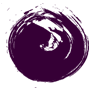 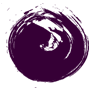 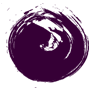 Pengelola Tata Naskah 
Menerima, menyortir & mengelompokkan dokumen pertahun lahir
Meneliti, mencatat  jenis mutasi kepegawaian kedalam Daftar Isi & Kartu Induk Pegawai
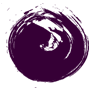 Melaporkan permasalahan dokumen kepegawaian kepada atasannya
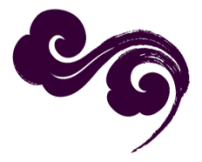 1
2
4
3
Tata Naskah kepegawaian dimasukkan ke dalam sampul bening & sampul tata naskah
Prosedur Penyimpanan Tata Naskah
Kepegawaian PNS
Memberikan Label  
Pada lemari dan sampul sesuai urutan NIP
Menyusun 
Tata Naskah ke dalam lemari sesuai urutan NIP
Pengelola  Tata Naskah
Menyimpan 
Tata Naskah ke dalam lemari sesuai urutan NIP 
.
Membuat laporan
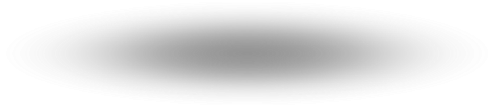 Peraturan Kepala BKN  tentang Nomor Identitas PNSNomor : 22 tahun 2007Tanggal : 28 Maret 2007
NIP Baru Terdiri dari 18 digit
No. Urut
Kepegawaian
Tahun, Bulan, tanggal Lahir PNS
Jenis Kelamin
1 = Laki-laki
2 = Perempuan
Tahun, Bulan, pengangkatan Pertama sbg PNS
Penyusunan Tata Naskah sesuai dengan Urutan NIP diatur sebagai berikut  :
Disusun menurut Tahun, Bulan dan Tanggal Lahir.

Jika terdapat persamaan tahun, bulan & tanggal lahirnya maka disusun menurut tahun dan bulan pengangkatan (TMT CPNS/PNS).

Jika terdapat persamaan tahun bulan dan tanggal lahir,   serta TMT CPNS/PNS, maka disusun menurut jenis kelamin.

 Jika terdapat persamaan tahun, bulan, tanggal lahir,TMT CPNS/PNS, serta jenis kelamin maka disusun menurut nomor urut NIP PNS ybs.

Khusus untuk instansi pemerintah daerah, provinsi, kabupaten kota, penyusunan dapat dikelompokkan berdasarkan  SKPD dengan urut NIP.
Prosedur Pemeliharaan Tata Naskah  Kepegawaian PNS
2. 
Jika terjadi mutasi di  lingk, BKD Kab/Kota/Prov  tata naskah pegawai ybs dipindahkan sesuai unit kerja yg baru
1. 
Melakukan inventarisasi & rasionalisasi isi takah sesuai dengan jadwal  retensi takah dan membuat laporan
J
Nilai Guna
3. 
Mengendalikan jumlah  dan isi takah secara berkala serta mengendalikan katalog peminjaman & pengembalian tata naskah
4. 
Memperpanjang usia dok. :
mengatur suhu ruangan, memberikan penerangan cukup, dan membersihkan lemari takah
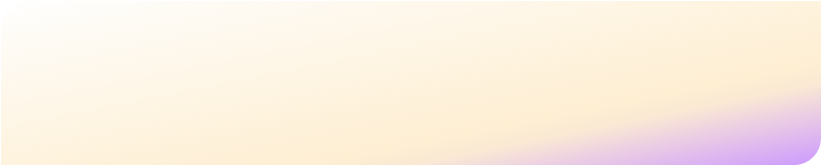 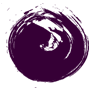 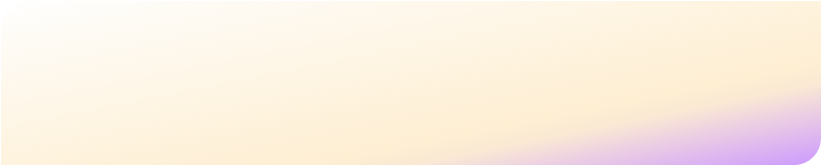 Kegiatan Pengamanan Tata Naskah
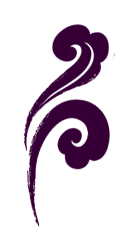 Menutup dan mengunci lemari file tata naskah.
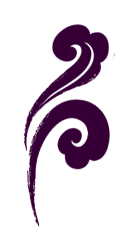 Peminjaman dokumen tata naskah harus seijin pejabat eselon II
Unit kerja yang akan meminjam dokumen  mengisi blanko peminjaman tata naskah.
1
2
Blanko peminjaman harus disetujui oleh pejabat eselon II
Jangka waktu peminjaman paling lama 5 (lima) hari kerja.
3
Prosedure Pelayanan Informasi 
Kepegawaian PNS
1
3
PRA SCANNING.
2
PASCA SCANNING
SCANNING
Tahapan Kegiatan Scanning Dokumen Kepegawaian
Tahap Pra Scanning
Mengelompokkan jenis dokumen dan  mengisi Formulir Dok Pengendalian Scanning .

Menandatangani Formulir Pengendalian Scanning;

Mengirimkan dokumen kepegawaian kepada petugas scanning; dan

Membuat laporan
Tahap Scanning
Menerima dan menandatangani bukti pengiriman dokumen;  

2. Melakukan scanning dokumen dengan menggunakan  aplikasi.

3. Memberikan nama jenis dokumen pada image document  hasil perekaman  sesuai dengan format penamaan jenis  Dokumen;

4. Mengendalikan  jenis  dokumen yangTelah discan dalam formulir pengendalian; 

5. Menandatangani  formulir pengendalian;

6. Mengembalikan dokumen yang telah di scanning ke pengelola tata naskah;  Dan membuat laporan
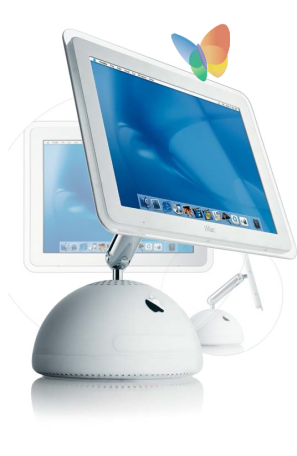 Tahap Pasca Scanning
1
1
Menerima, memeriksa jumlah dokumen      kepegawaian dari petugas scanning;
2
Memasukkan dokumen kepegawaian sesuai   dengan urutan NIP kedalam lemari/tempat penyimpanan takah
Thank You !!!
3
Membuat laporan
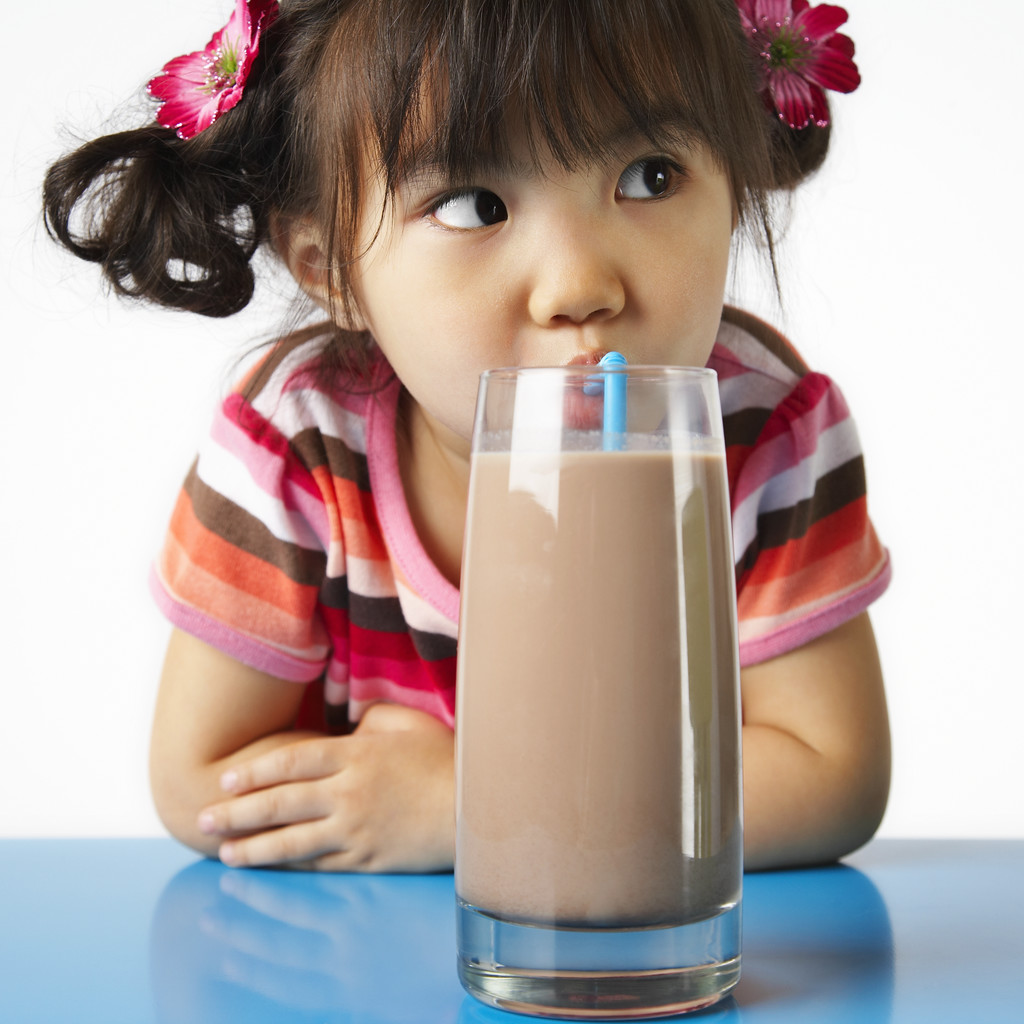 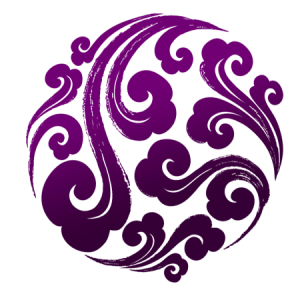 Terima Kasih
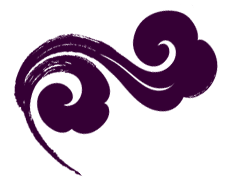